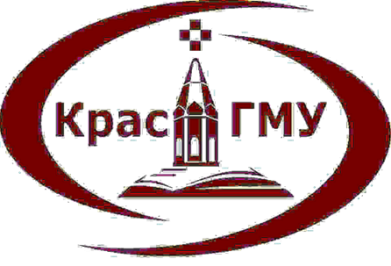 Федеральное государственное бюджетное 
образовательное учреждение высшего образования
Красноярский государственный медицинский университет 
имени профессора В.Ф. Войно-Ясенецкого МЗ РФ
Фармацевтический колледж
ОТЧЕТ

ГОСУДАРСТВЕННОЙ ЭКЗАМЕНАЦИОННОЙ КОМИССИИ 
СПЕЦИАЛЬНОСТИ 
  34.02.01 СЕСТРИНСКОЕ ДЕЛО В 2020 г.


Красноярск
2020
Нормативно-правовая база ГИА
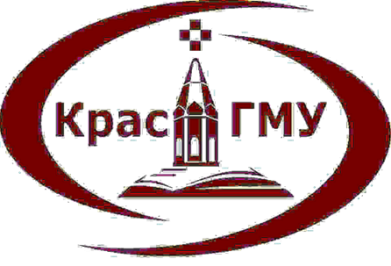 Федеральный закон «Об образовании в Российской Федерации»  № 273-ФЗ от 29.12. 2012 г./№ 3266-1 от 10.07.1992 г. (с изменениями и дополнениями); 

Федеральный государственный образовательный стандарт среднего профессионального образования по специальности 34.02.01 Сестринское дело;  

Приказ  Министерства образования и науки Российской Федерации от 16.08.2013 г. № 968 «Об утверждении Порядка проведения государственной итоговой аттестации по образовательным программам среднего профессионального образования»;
4. Список председателей  государственных экзаменационных комиссий на 2020 год, утвержденный Департаментом медицинского образования и кадровой политики в здравоохранении  Минздрава  России  от 15.12.2019 г.;

5. Стандарт организации СТО СМК ФК 7.1.5.02-16 «Управление подготовкой и проведением государственной итоговой аттестации выпускников, осваивающих программу подготовки специалистов среднего звена»;
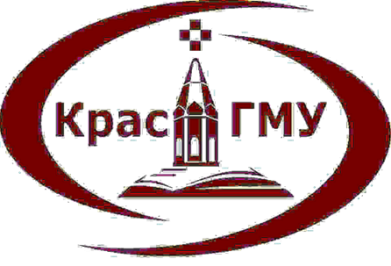 Нормативно-правовая база ГИА
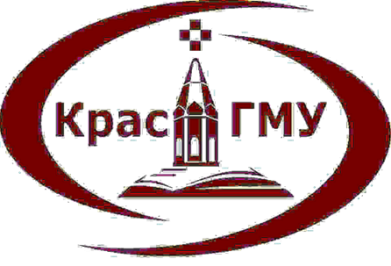 Нормативно-правовая база ГИА
6. Приказ руководителя колледжа «О составе государственной экзаменационной комиссии по специальности 34.02.01 Сестринское дело № 101 ф-орг от 12.03.2020 г.;

7.   Программа государственной итоговой аттестации по специальности 34.02.01 Сестринское дело от 2019 г.
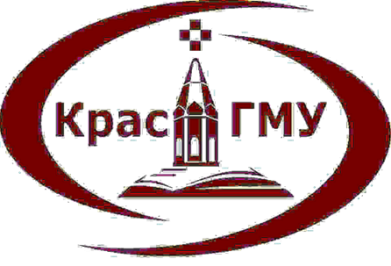 Цель государственной итоговой аттестации
Установление  уровня подготовки выпускников к выполнению профессиональных задач и соответствие их подготовки требованиям федерального государственного образовательного стандарта среднего профессионального образования. 

Формой государственной итоговой аттестации   выпускников специальности 34.02.01 Сестринское дело является выпускная квалификационная работа (ВКР).
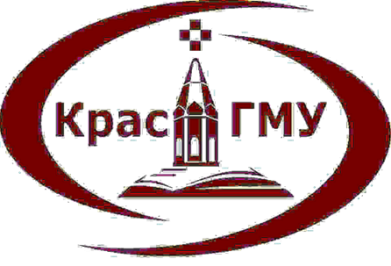 Состав Государственной экзаменационной комиссии
председатель ГЭК: Оленева И.Ю., заместитель главного врача  по работе с сестринским персоналом КГБУЗ «Красноярская межрайонная детская клиническая больница № 1», согласно списка председателей государственных экзаменационных комиссий на 2020 г., утвержденного Департаментом медицинского образования и кадровой политики в здравоохранении Минздрава России от 15.12.2019 г.
заместитель председателя  ГЭК: Селютина Г.В., руководитель Фармацевтического колледжа.
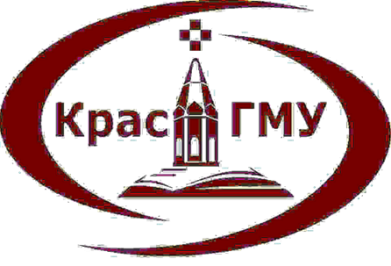 Состав Государственной экзаменационной комиссии
члены ГЭК: 
Турчина Ж.Е., заведующий кафедрой «Сестринского дела и клинического ухода» КрасГМУ, кандидат медицинских наук, доцент;
Мудрова Л.А., доцент кафедры «Сестринского дела и клинического ухода» КрасГМУ, кандидат медицинских наук;
Шарова О.Я., доцент кафедры «Сестринского дела и клинического ухода» КрасГМУ, кандидат медицинских наук;
Иванов В.Г., доцент кафедры «Сестринского дела и клинического ухода» КрасГМУ, кандидат медицинских наук;
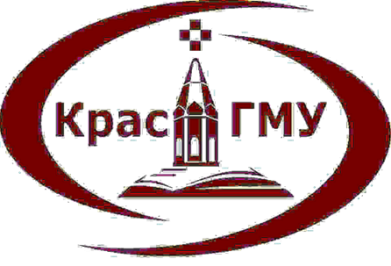 Состав Государственной экзаменационной комиссии
Кудрявцева Б.В., заведующий отделением «Сестринское дело» Фармацевтического колледжа;
Брюханова И.Я., преподаватель профессионального модуля «Участие в лечебно-диагностическом и реабилитационном процессах» Фармацевтического колледжа;
Лопатина Т.Н., преподаватель профессионального модуля  «Оказание доврачебной медицинской помощи при неотложных и экстремальных состояниях» Фармацевтического колледжа;
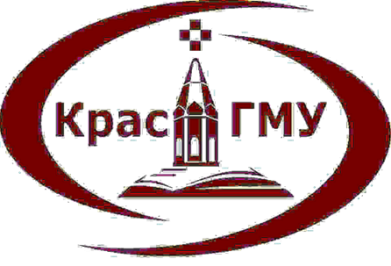 Состав Государственной экзаменационной комиссии
Овчинникова Т.В., преподаватель профессионального модуля «Участие в лечебно-диагностическом и реабилитационном процессах» Фармацевтического колледжа;
Филенкова Н.Л., преподаватель профессионального модуля «Участие в лечебно-диагностическом и реабилитационном процессах» Фармацевтического колледжа;
Фукалова Н.В., преподаватель профессионального модуля «Участие в лечебно-диагностическом и реабилитационном процессах» Фармацевтического колледжа;
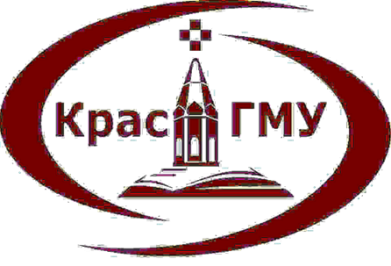 Состав Государственной экзаменационной комиссии
Фатьянова О.П., ассистент кафедры «Сестринского дела и клинического ухода» КрасГМУ, главная медицинская сестра КГБУЗ «Красноярский краевой клинический онкологический диспансер им. А.И. Крыжановского»;
     Андреев В.А., преподаватель КГБПОУ «Красноярский медицинский техникум».
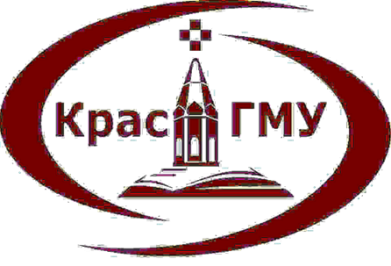 Сроки  на подготовку ВКР
4 недели 
с 16.04.2020 г.   по 13.05.2020 г.


Защита ВКР
с 15.06.2020 г. по 28.06.2020 г.
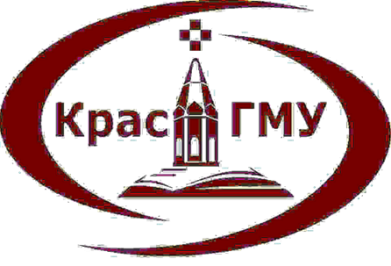 Оценка качества подготовки выпускников
Итоговые уровень и качество подготовки каждого выпускника оценивались государственной экзаменационной комиссией по результатам оценки выпускной квалификационной работы (дипломной работы) и оценки защиты ВКР. Результаты аттестационного испытания определялись оценками «отлично», «хорошо», «удовлетворительно», «неудовлетворительно».
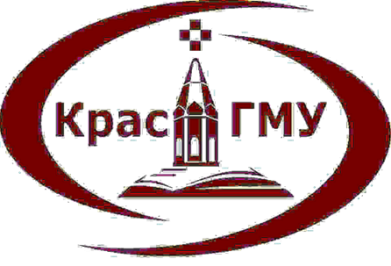 Оценка качества подготовки выпускников
Выпускная квалификационная работа (дипломная работа) оценивалась по следующим показателям:
наличие в работе цели, задач, предмета и объекта исследования;
содержание работы;
практическая часть работы;
статистическая обработка данных;
использование литературы;
соблюдение правил оформления работы;
отзыв рецензента;
отзыв руководителя.
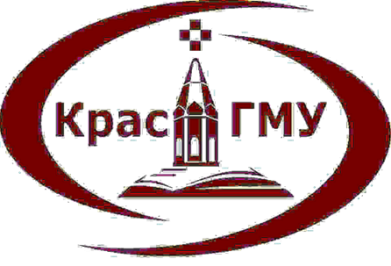 Оценка качества подготовки выпускников
При оценке защиты выпускной квалификационной работы учитывались:
глубина знаний;
оформление презентации;
доказательность и аргументированность при ответах на вопросы.
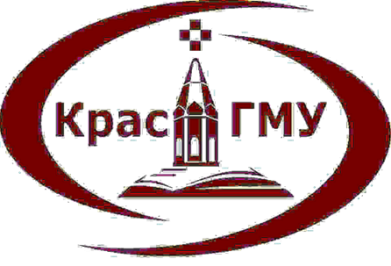 Результаты защиты ВКР
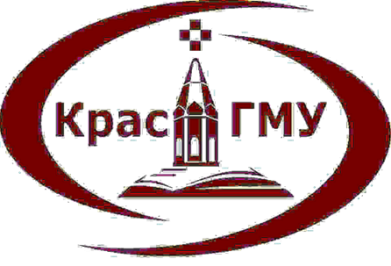 Результаты защиты ВКР
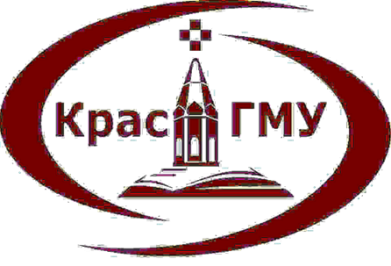 Результаты ГИА по специальности Сестринское дело  за 5 учебных лет в %
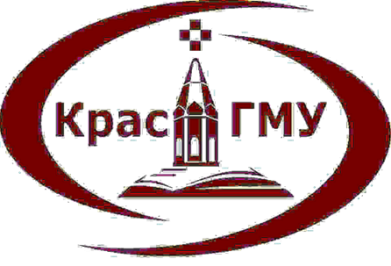 Общие результаты подготовки выпускников
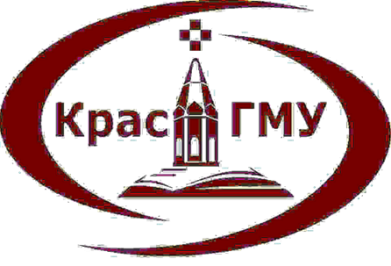 Процент дипломов с отличием по специальности Сестринское дело за 6 учебных лет
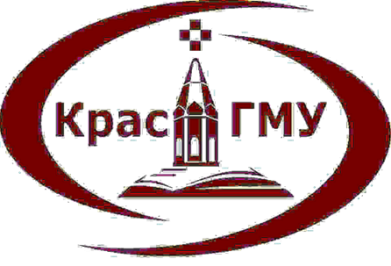 Результаты защиты ВКР по группам в 2019 году
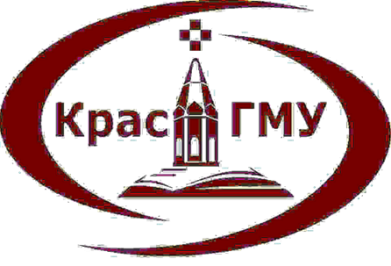 Замечания и предложения ГЭК
Государственная экзаменационная комиссия по специальности 34.02.01 Сестринское дело не сделала никаких замечаний к процедуре подготовки и проведению государственной итоговой аттестации в 2020 году.
Несоответствия в знаниях и умениях не выявлены. 
Государственная   экзаменационная   комиссия сделала замечание ‒ сократить в презентациях текстовое содержание.
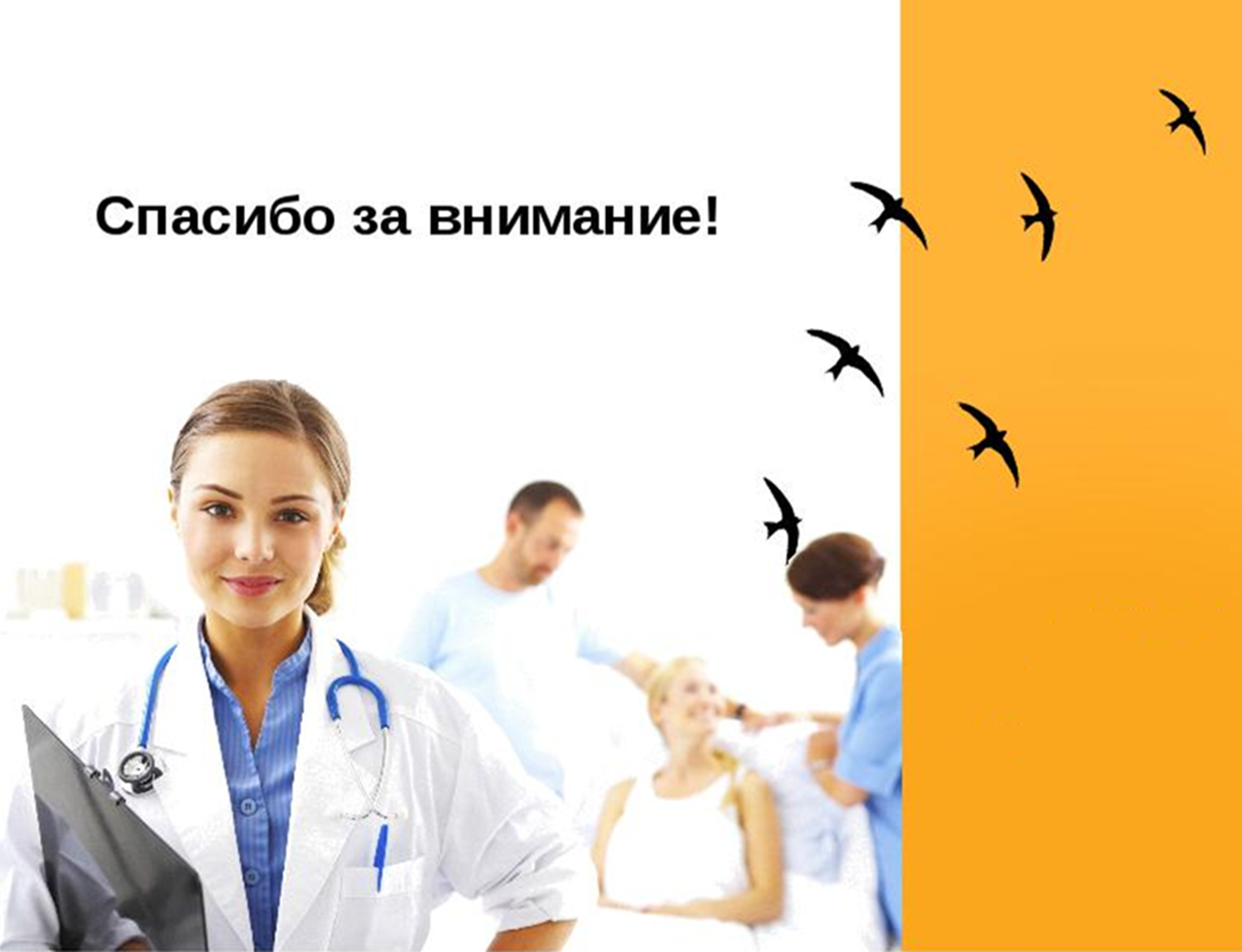